Gier ist gut.
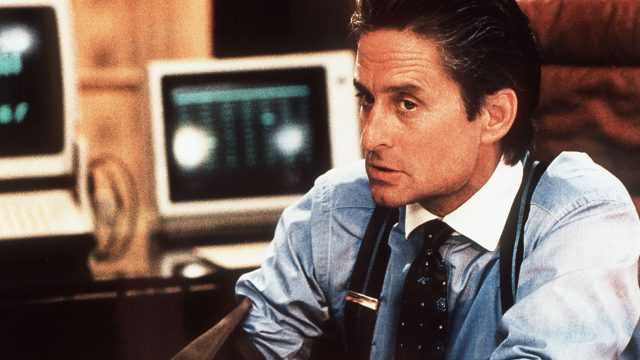 Wall Street (1987)
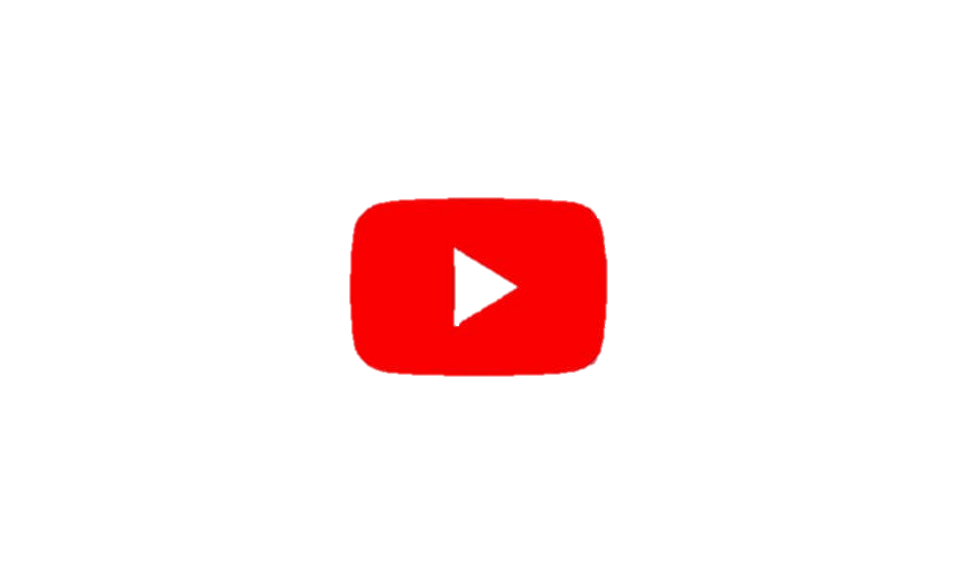 Wen charakterisiert Gordon Gekko?
Ivan Boesky (*1937)
Trader und Unternehmensausschlachter, der bei Übernahmen und Finanzierung der illegale Übernahmen sehr bekannt geworden ist.
3
Was war 
geschehen?
In 1980er löste er den größten Skandal bis dato an der NY SEC aus.
Außergewöhnliche Gewinne wurden lukriert.
Sein Netzwerk an InformantInnen informierten vor öffentlicher Bekanntgabe ihn über bevorstehende Fusion/Übernahmen informiert.
Er hat dann Aktien dieser Übernahmekandidaten gekauft.
Er lukrierte große Kursgewinne.
Konsequenzen?
Zunächst wurde er sehr reich. Aber sein Netzwerk flog auf. Er wurde von einem Gericht zu 3,5 Jahren Haft und einer Geldstrafe von über 100 Mio US$ verurteilt.
5
INSIDER
TRADING
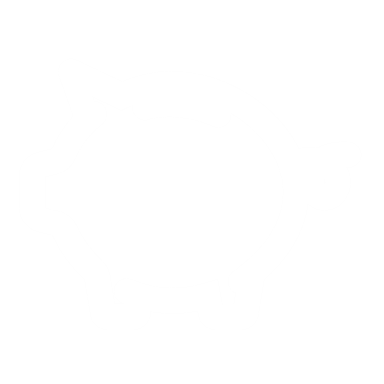 INSINDER-HANDEL
Definition, Aufgaben 
FMA, Beteiligte, Konsequenzen
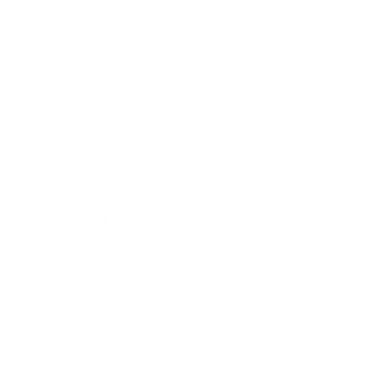 BEISPIELE
Ruttenstorfer, Stewart
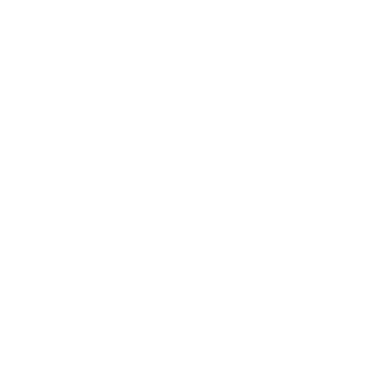 WHISTLEBLOWER
Helden oder Verräterß, FMA
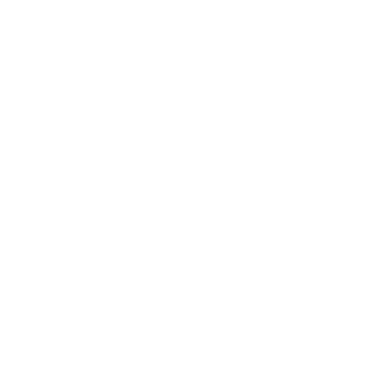 FRONT RUNNING
Was ist Insider-Handel
Wann ist eine Information eine Insider-Information
Finanzmarktaufsicht:
Insider-Information
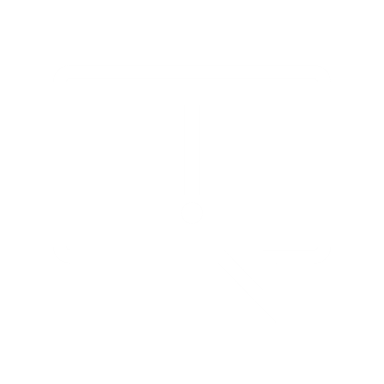 öffentlich nicht bekannte bzw. genau
mit Emittenten oder Finanzinstrumenten in Zusammenhang stehen
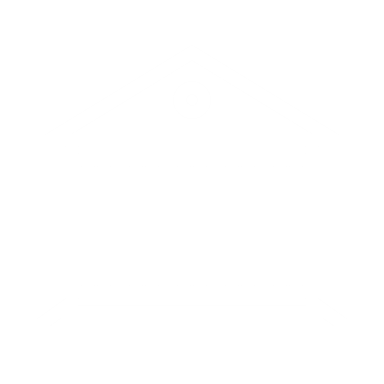 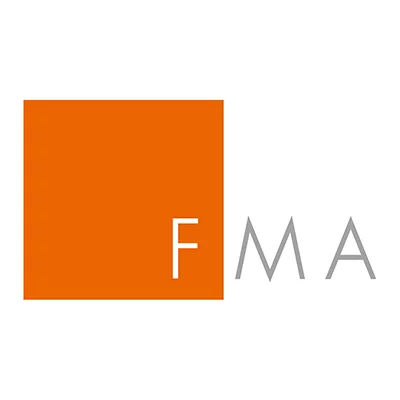 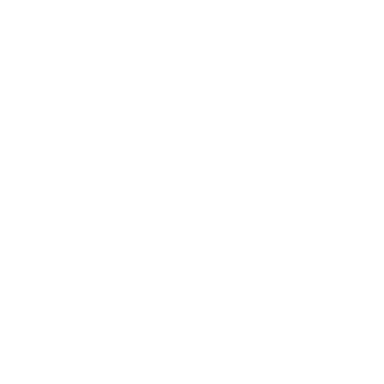 beeinflusst den Kurs eines Wertpapiers erheblich
ein verständiger Anleger würde sie als Teil der Grundlage seiner Anlageentscheidungen nutzen
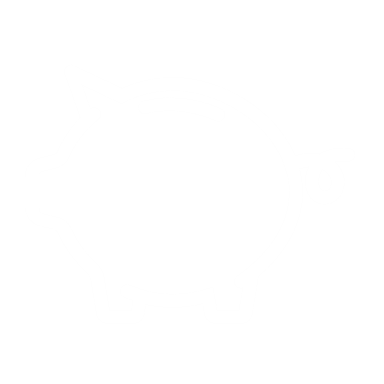 https://www.fma.gv.at/kapitalmaerkte/marktmissbrauch/insiderhandel/
Aufgaben der FMA
In Österreich für Insider-Handel
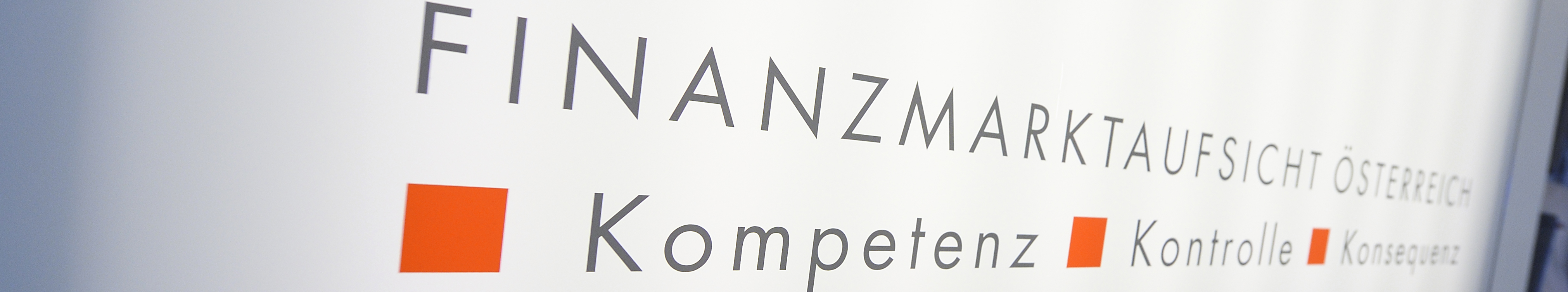 https://www.fma.gv.at/aufgaben-der-finanzmarktaufsicht/
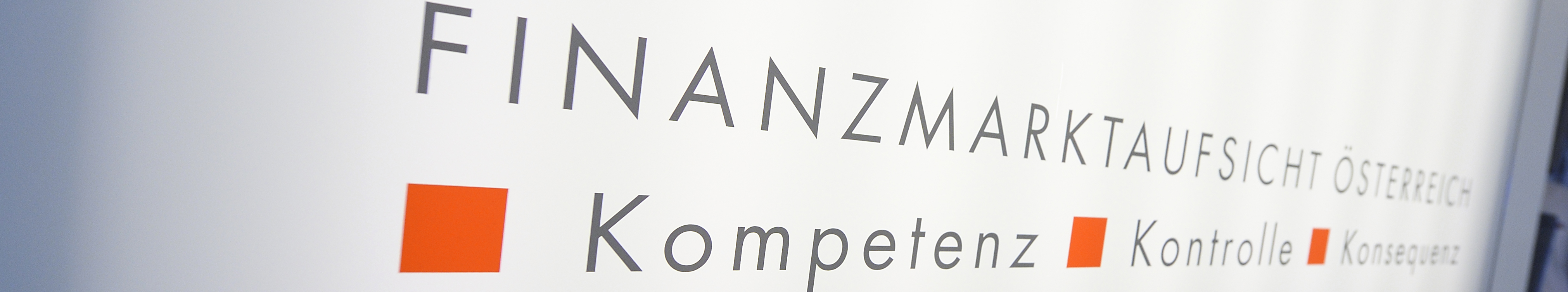 https://www.fma.gv.at/aufgaben-der-finanzmarktaufsicht/
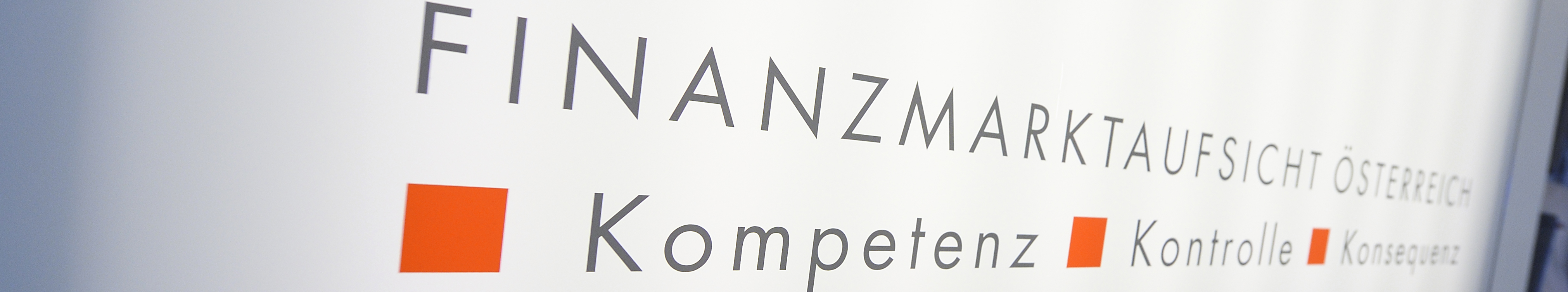 https://www.fma.gv.at/aufgaben-der-finanzmarktaufsicht/
Wer hat kursrelevante Informationen
Publizierung
Über-Gewinne
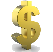 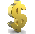 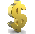 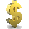 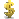 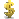 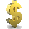 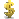 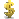 MitarbeiterInnen
Insider-Information
Von Banken.
Vorstand
Spizenmanager
BeraterInnen
Kursrelevante Informationen
Rechtsanwälte/Innen
Konsquenzen
In Österreich für Insider-Handel
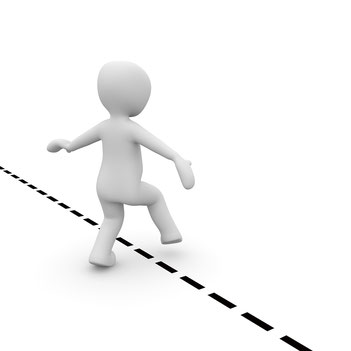 Konsequenzen von Insider-Handel
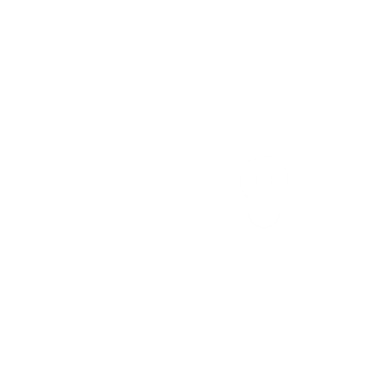 Freiheitsstrafe (bei Vorsatz): 6 Monate bis 5 Jahre
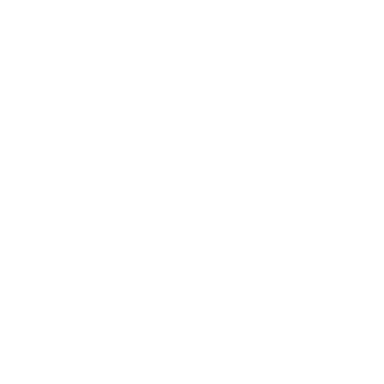 Personen: bis 5 Millionen Euro
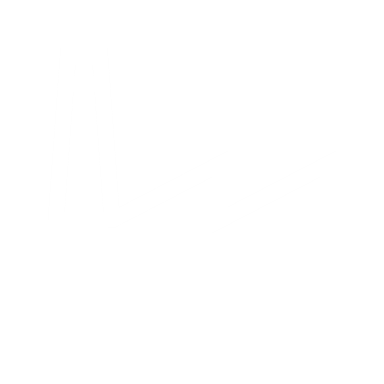 Juristische Personen: bis 15 Millionen Euro
https://www.fma.gv.at/kapitalmaerkte/marktmissbrauch/insiderhandel/#:~:text=Der%20Missbrauch%20einer%20Insider%2DInformation%20wird%20in%20der%20gerichtlichen%20Zust%C3%A4ndigkeit,Empfehlungen%20bei%20Vorliegen%20von%20Vorsatz.
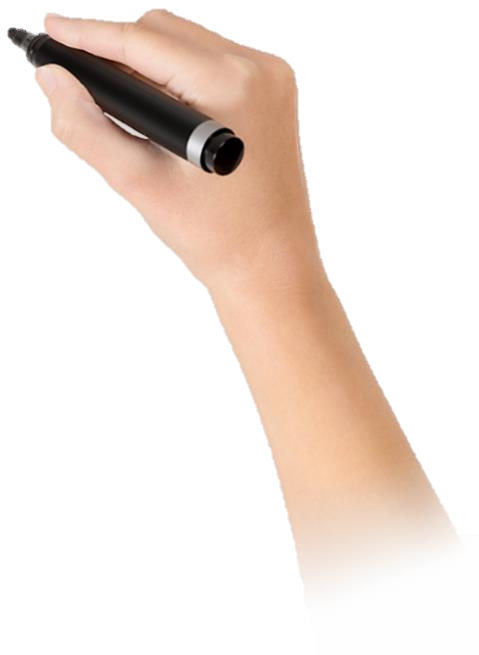 
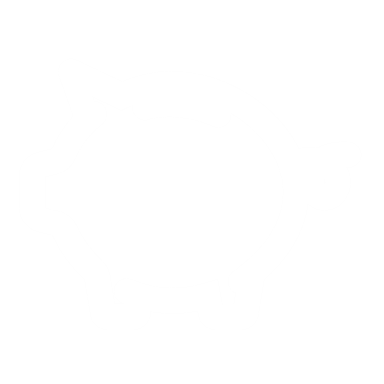 INSINDER-HANDEL
Definition, Aufgaben 
FMA, Beteiligte, Konsequenzen
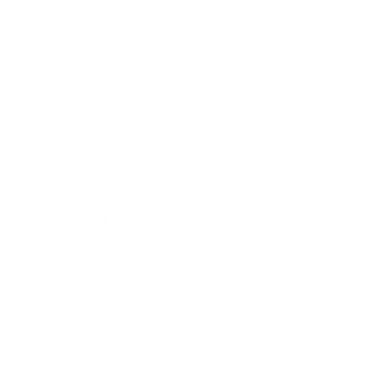 BEISPIELE
Ruttenstorfer, Stewart
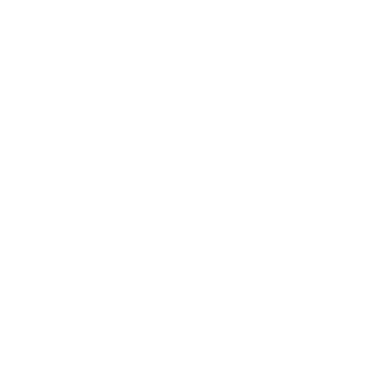 WHISTLEBLOWER
Helden oder Verräter?, FMA
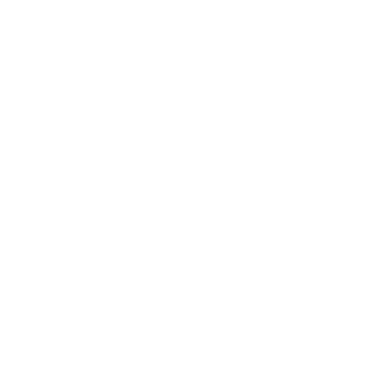 FRONT RUNNING
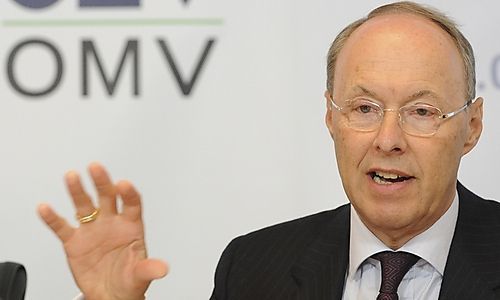 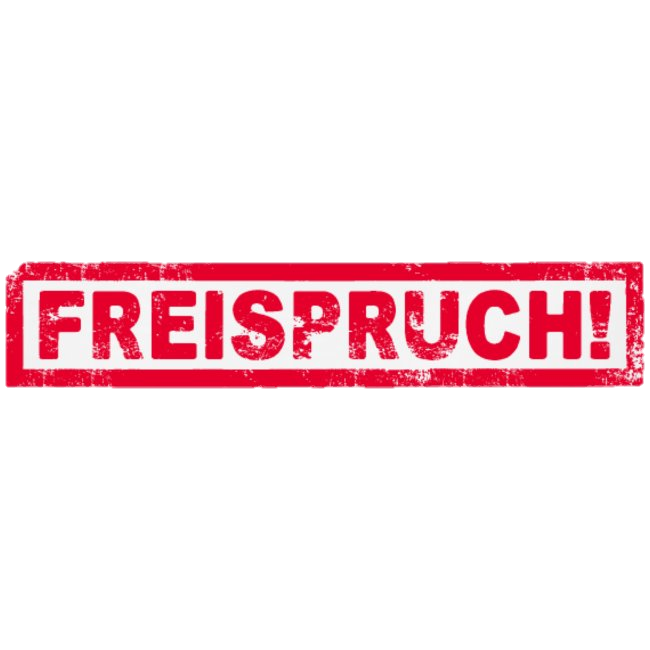 Vorwurf Insider-Handel aus 2011 in Österreich:
Wolfgang Ruttenstorfer, ehem. CEO OMV– Kauf von Aktien seines eigenen Unternehmens in 2009
https://www.compliance-praxis.at/Themen/Aktuelles_Meinung/Archiv/Insider-Trading-_Ruttenstorfer_freigesprochen.html
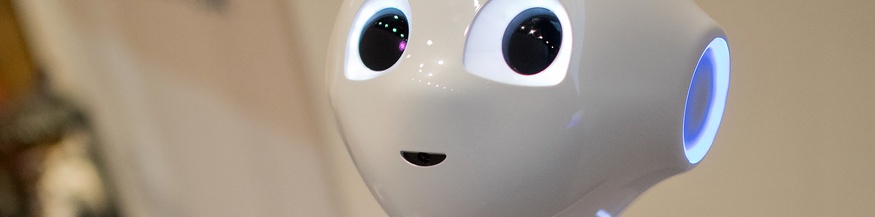 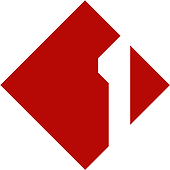 Hoer´ rein …
Fall: Matha Stewart
Radiokolleg Ö1
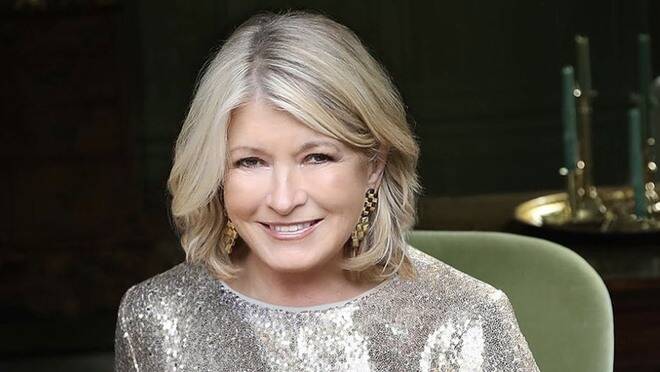 Matha Steward
Erste Self-made Milliardärin in den USA
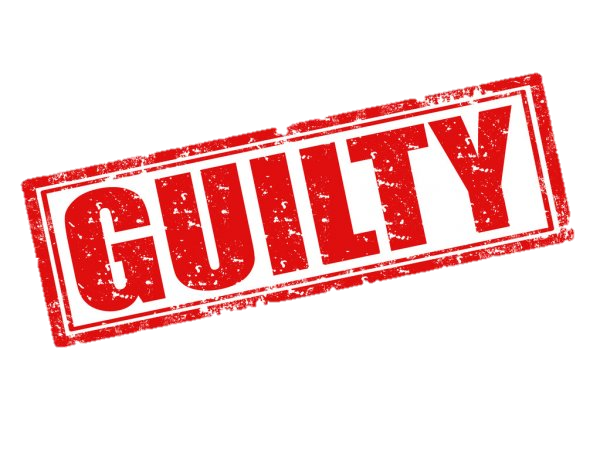 2001: Aktienverkauf des Pharmaunternehmen Imclone (Biotech) nach Insiderinformationen (Ablehnung eines Medikaments)
Ersparnis: 45.000 US$ 
2004: Urteil – 5 Monaten Gefängnis, 5 Monaten Hausarrest

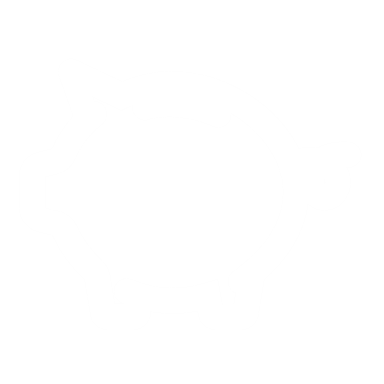 INSINDER-HANDEL
Definition, Aufgaben 
FMA, Beteiligte, Konsequenzen
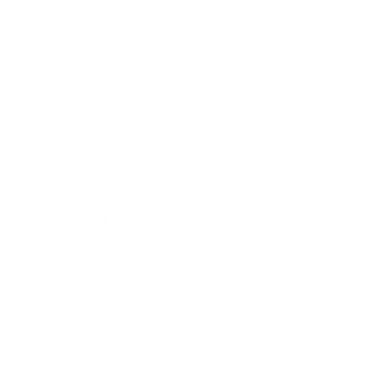 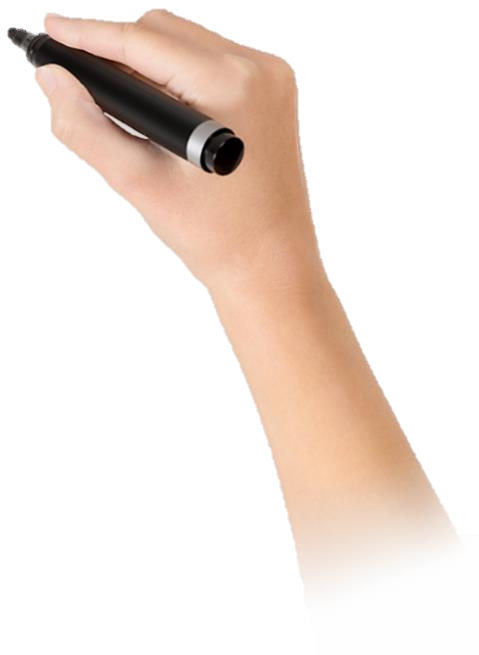 
BEISPIELE
Ruttenstorfer, Stewart
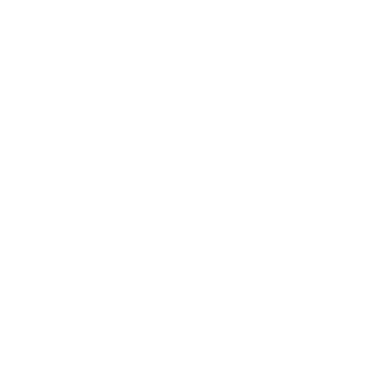 WHISTLEBLOWER
Helden oder Verräter?, FMA
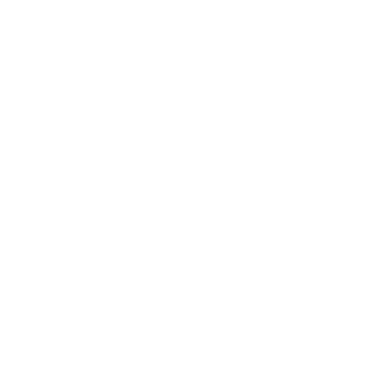 FRONT RUNNING
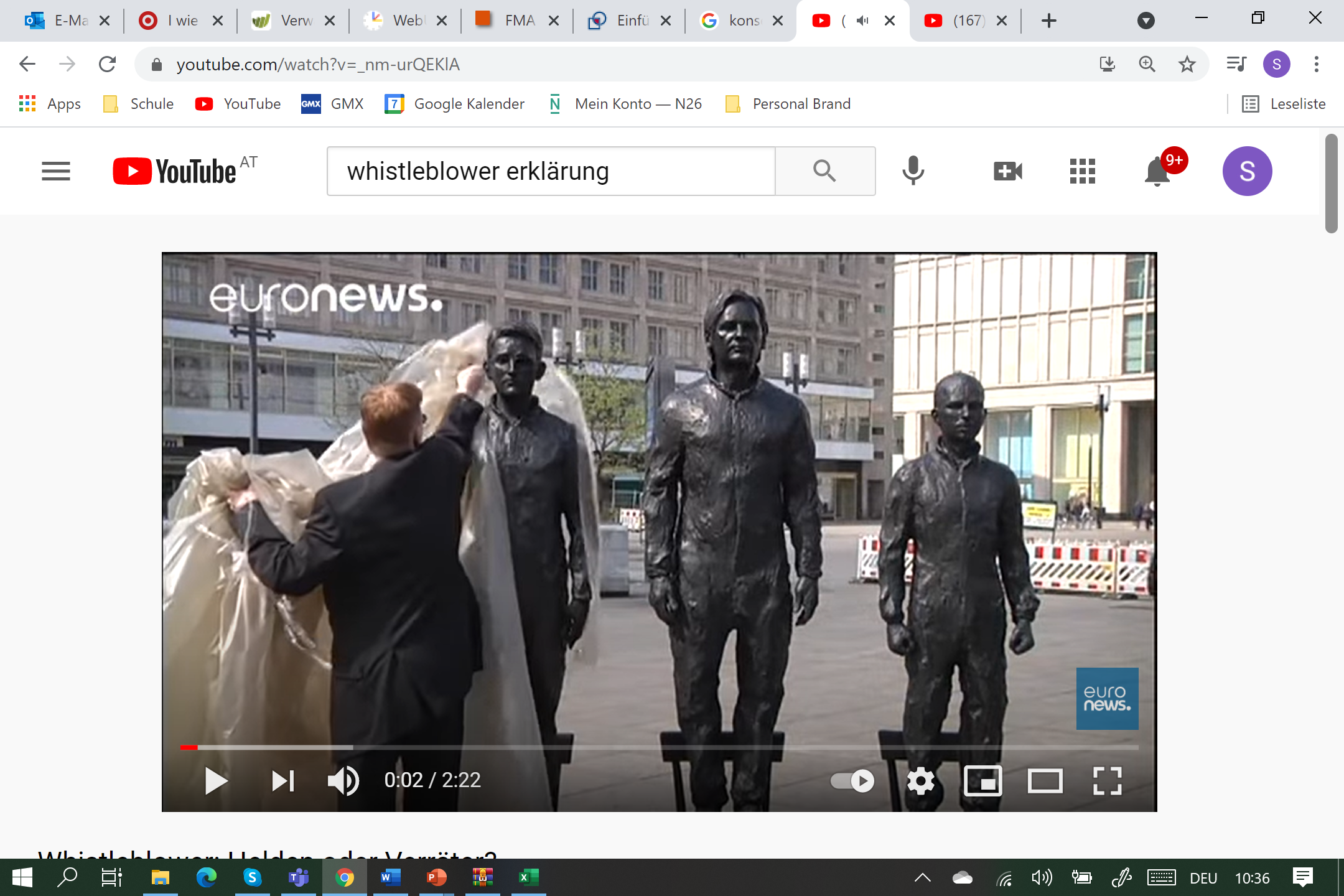 Whistleblower: Helden oder Verräter?
(2017)
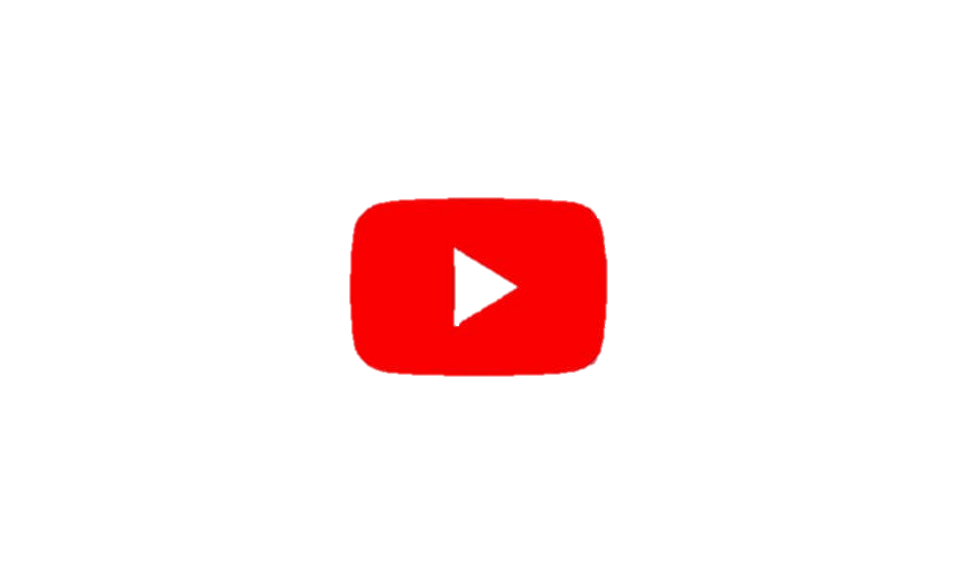 Was sind Whistleblowers
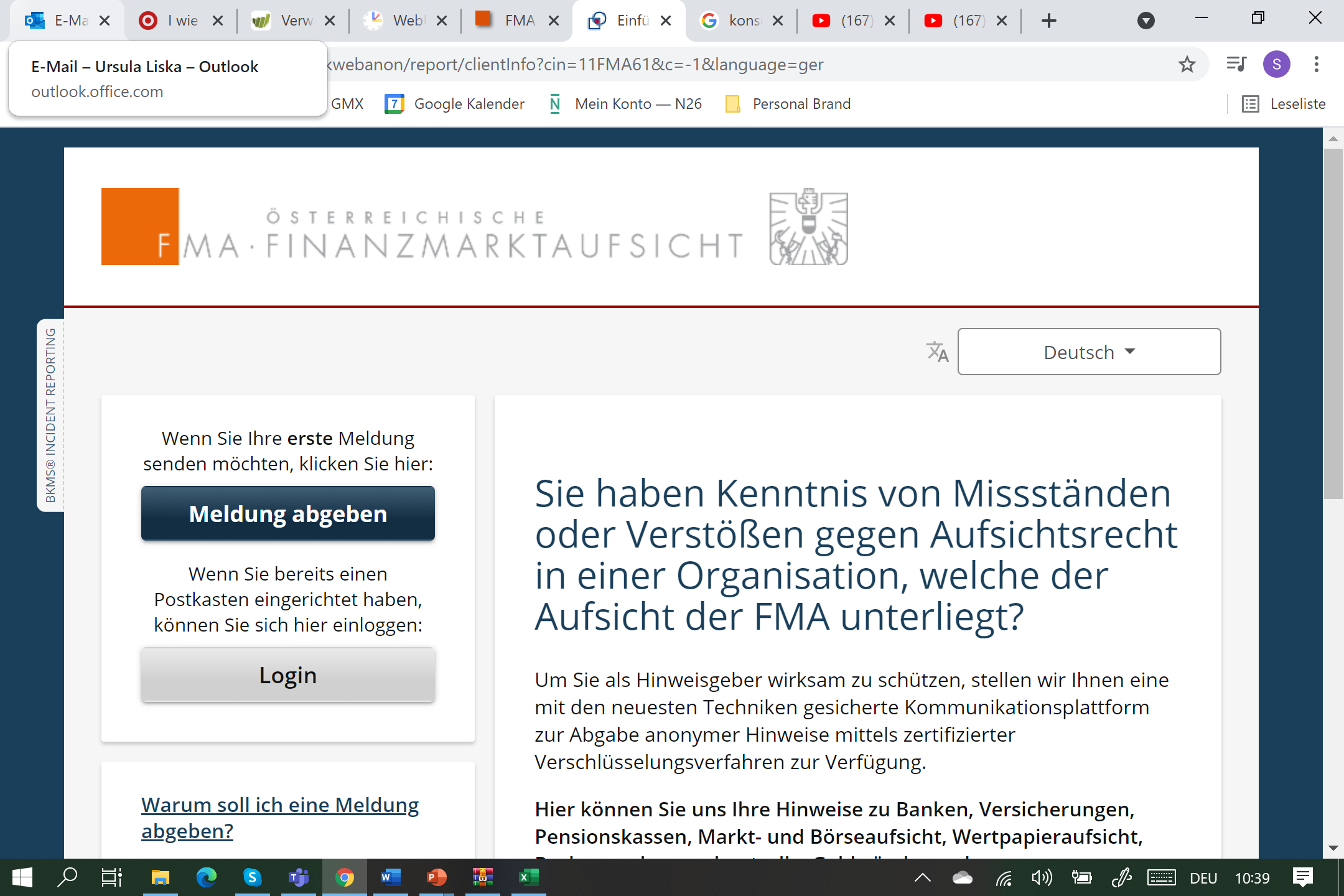 https://www.bkms-system.net/bkwebanon/report/clientInfo?cin=11FMA61&c=-1&language=ger

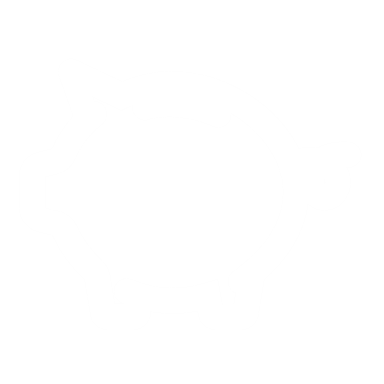 INSINDER-HANDEL
Definition, Aufgaben 
FMA, Beteiligte, Konsequenzen
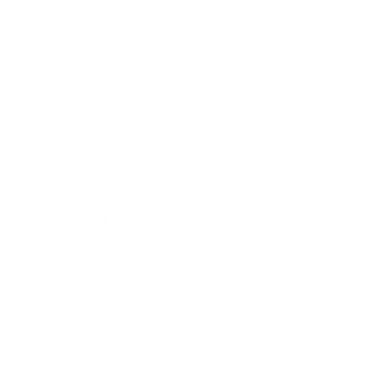 
BEISPIELE
Ruttenstorfer, Stewart
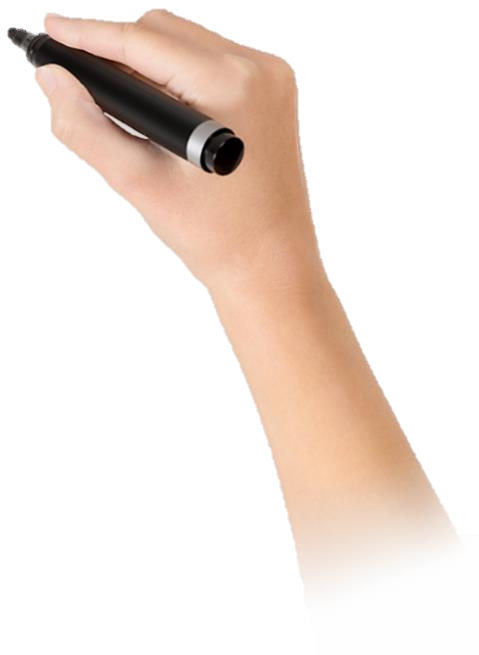 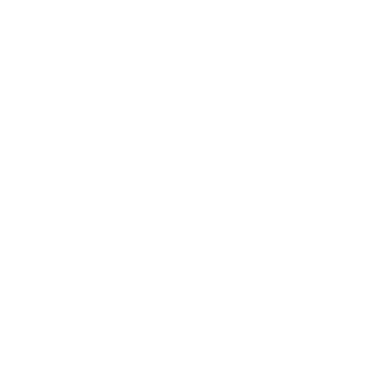 
WHISTLEBLOWER
Helden oder Verräter?, FMA
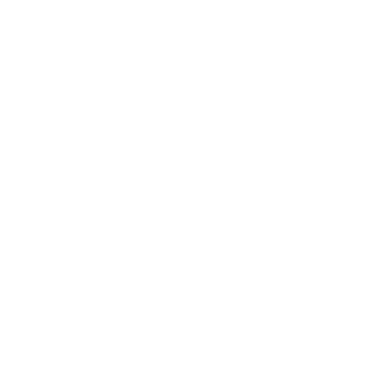 FRONT RUNNING
Was ist Front-Running
Eine Form von Insider-Handel
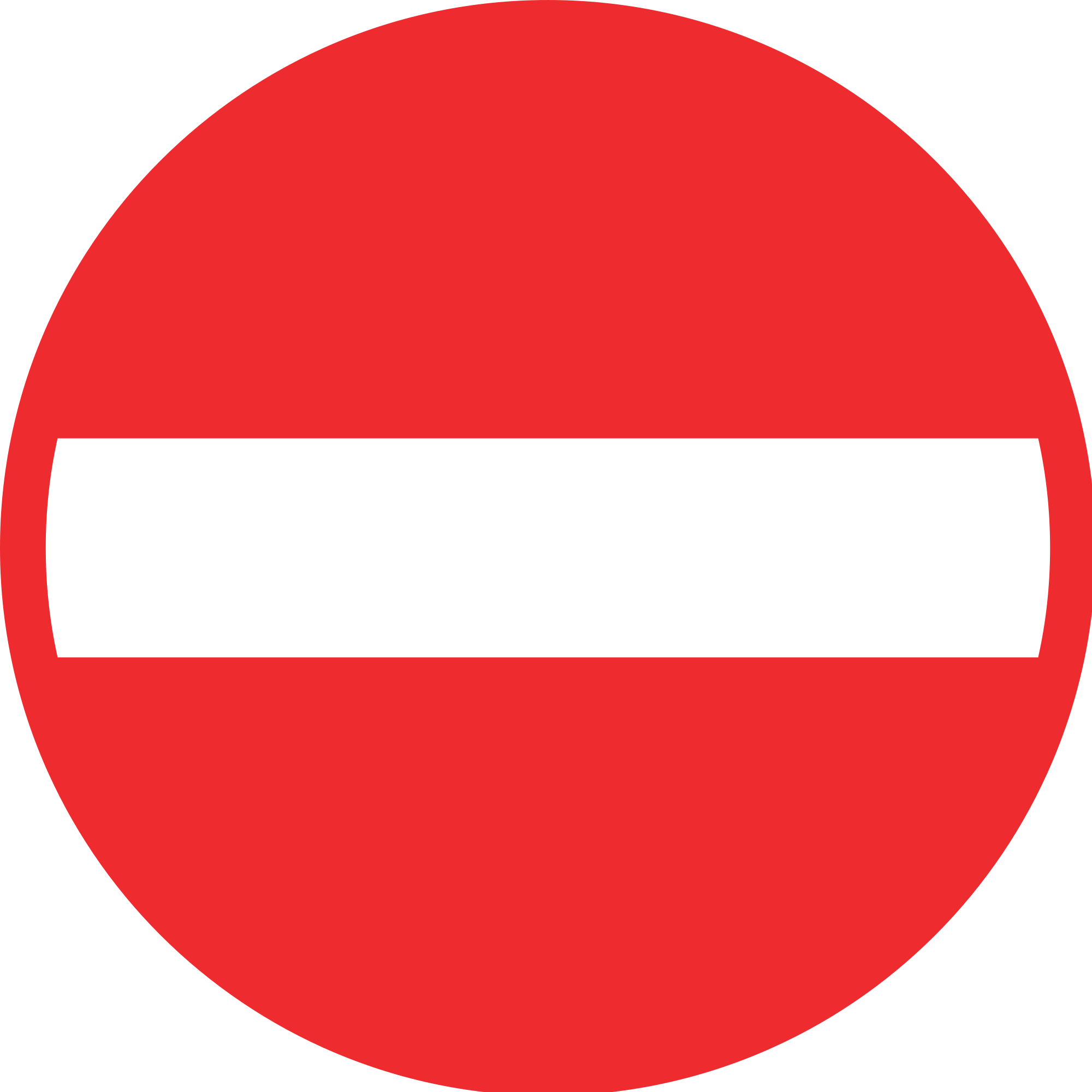 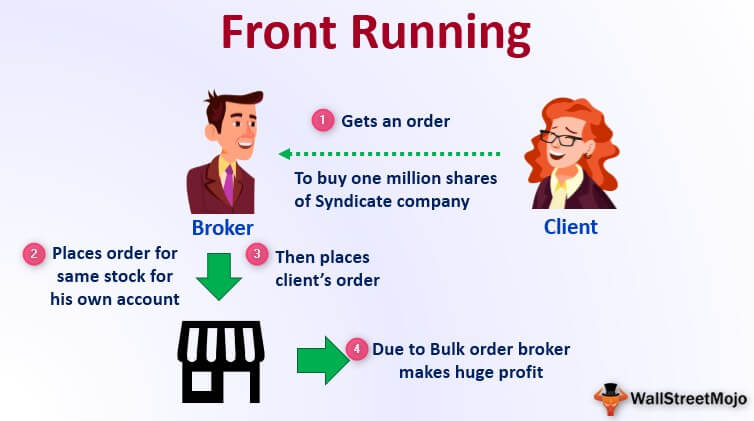 Bekommt einen Auftrag
Große Kundenaufträge aufgrund von eigener Empfehlung
Kauft Wertpapiere auf seine eigenen Namen (niedrigen Kursen)
Kauft Wertpapiere für seine/ihre KundInnen
Preisanstieg der Wertpapiere – Verkauf des Eigendepots mit Gewinn
https://www.wallstreetmojo.com/front-running/

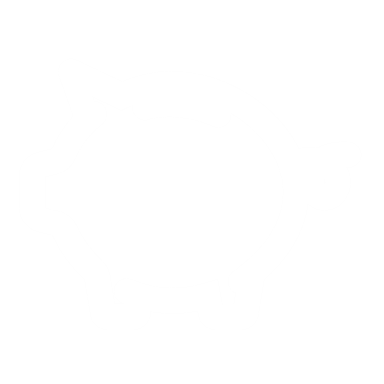 INSINDER-HANDEL
Definition, Aufgaben 
FMA, Beteiligte, Konsequenzen
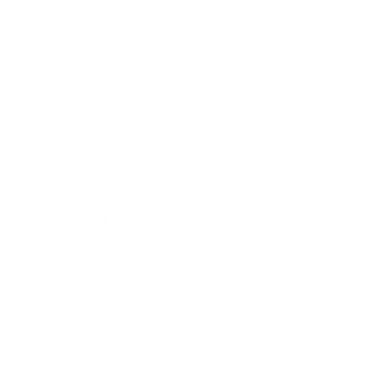 
BEISPIELE
Ruttenstorfer, Stewart
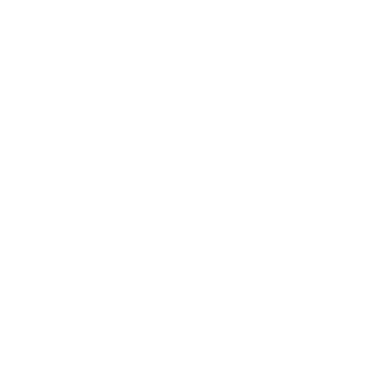 
WHISTLEBLOWER
Helden oder Verräter?, FMA
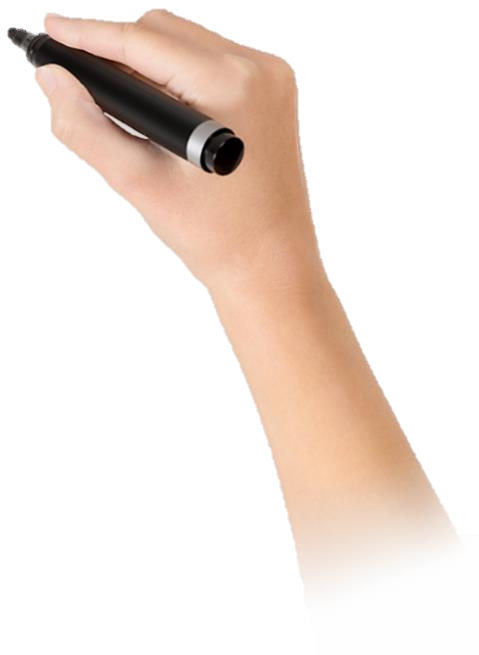 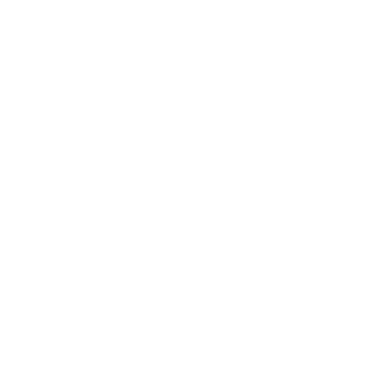 
FRONT RUNNING
Gier ist gut?
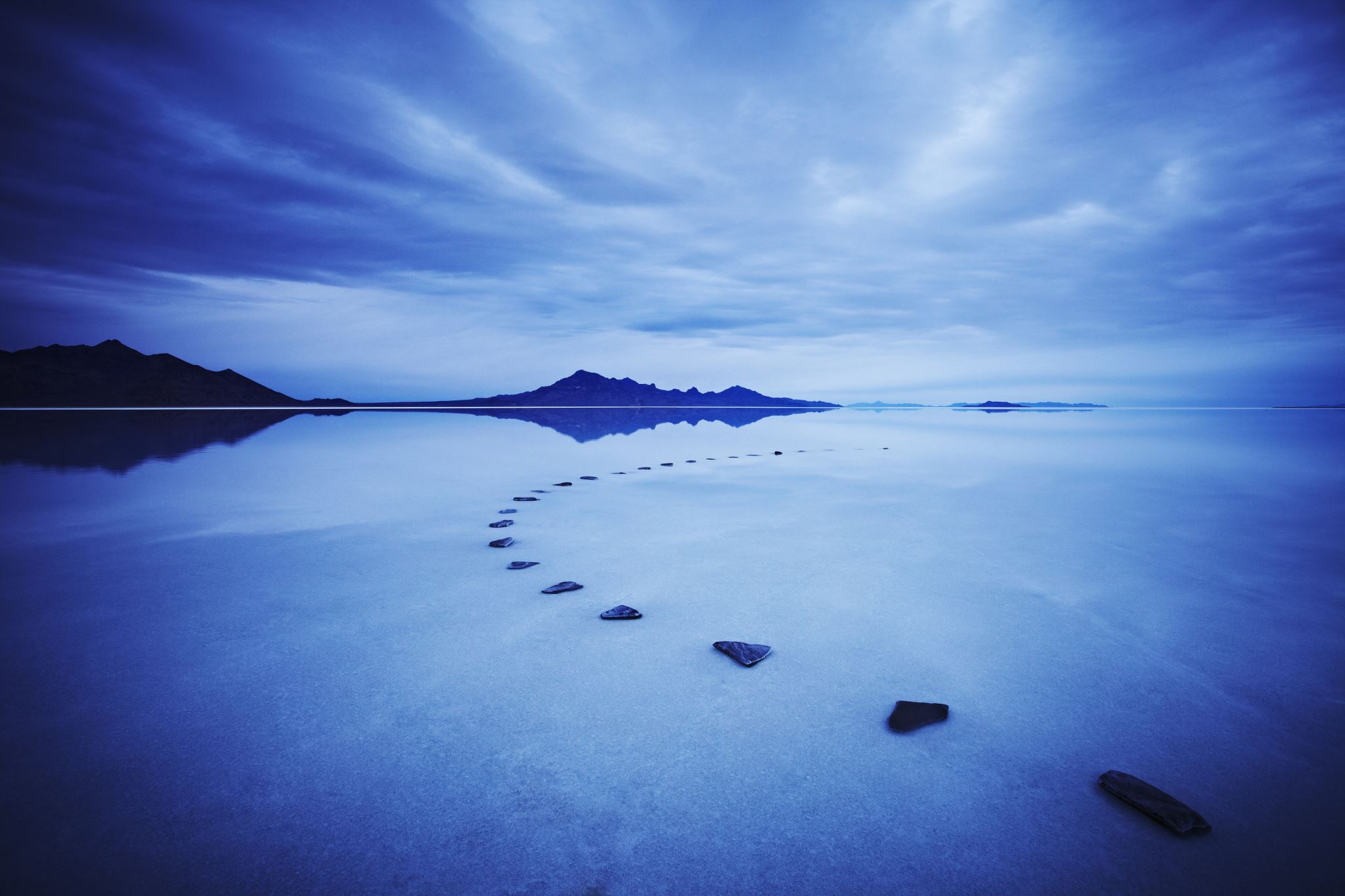 Zusatzinformationen
https://redenwiruebergeld.fma.gv.at/